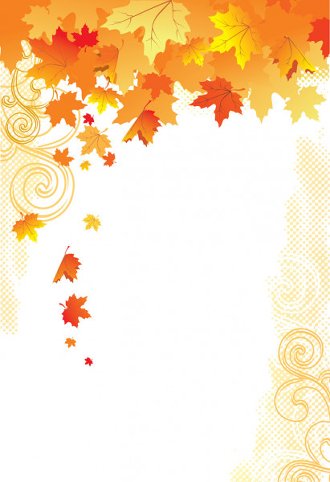 Проект: « Детский сад встретить рад дружных дошколят»
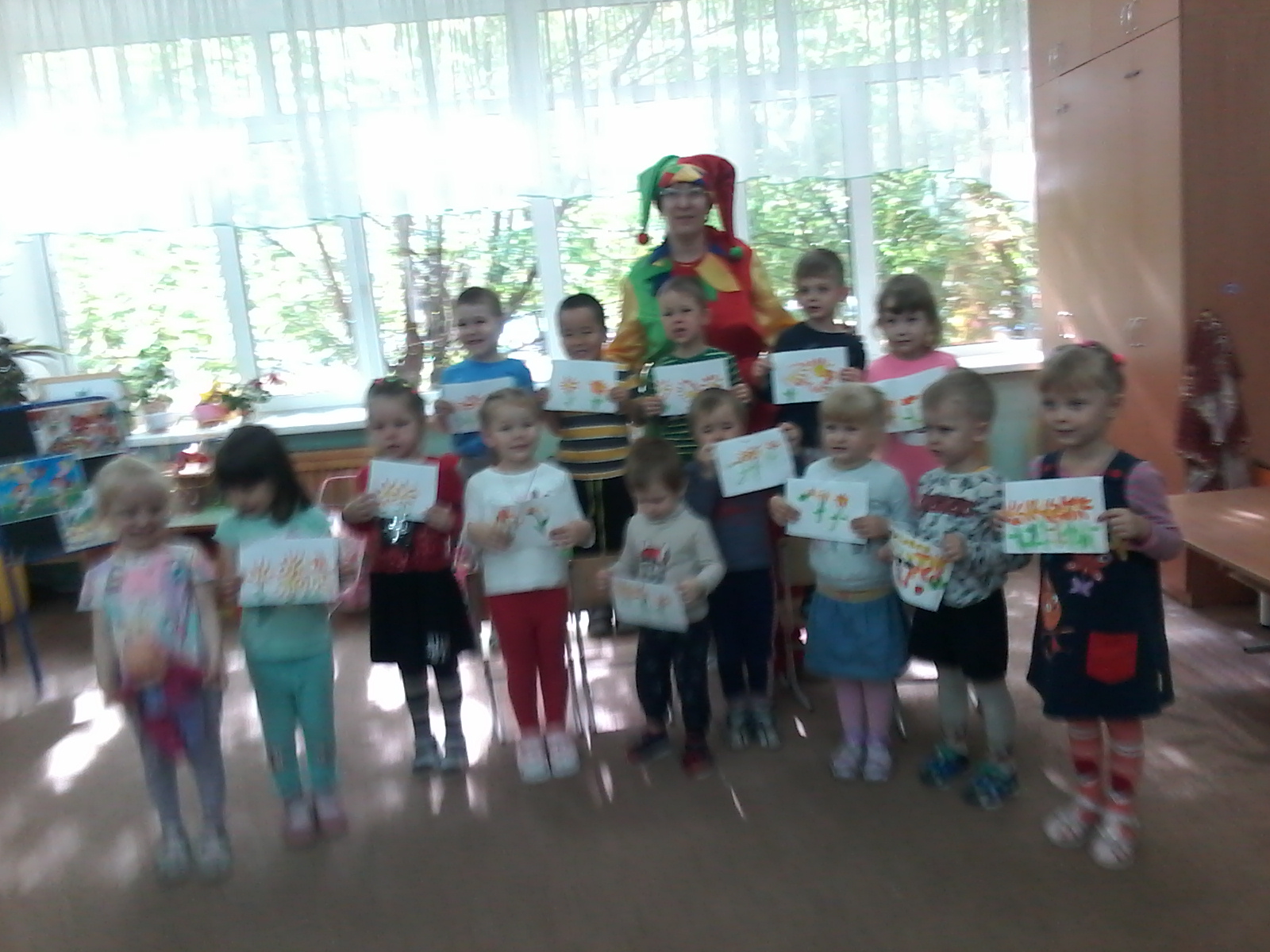 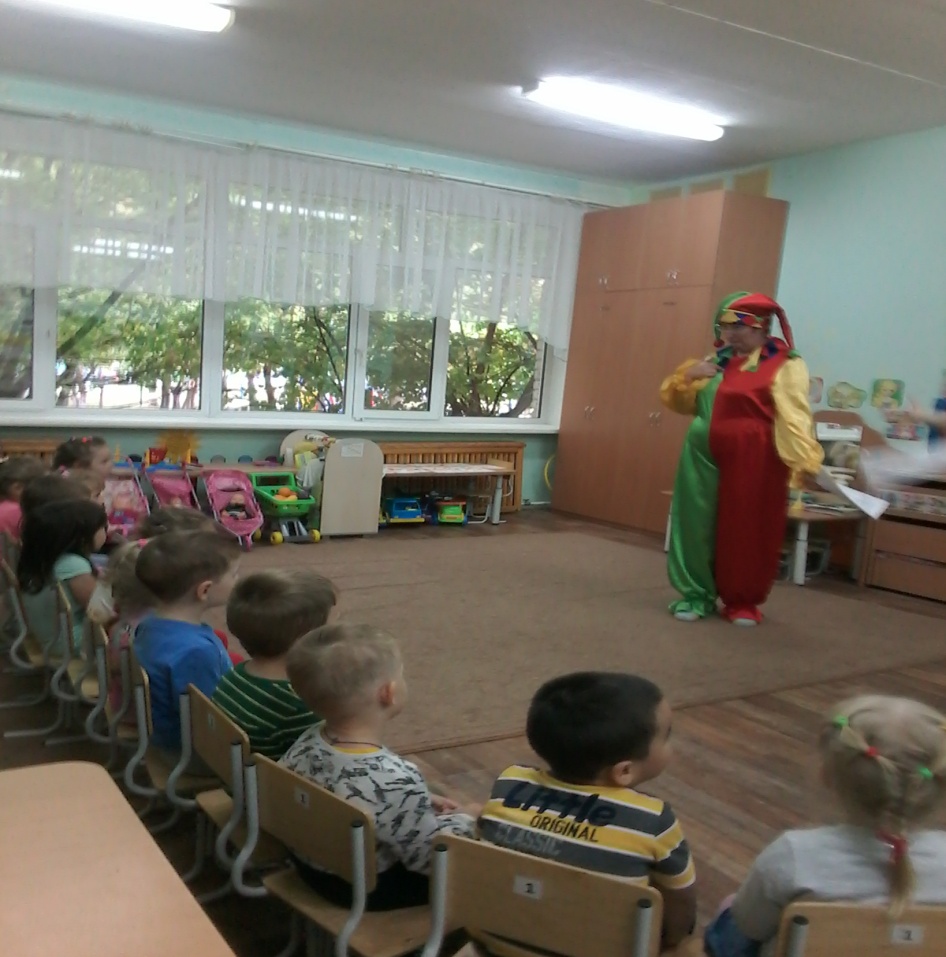 Развлечение, « Здравствуй детский сад!»
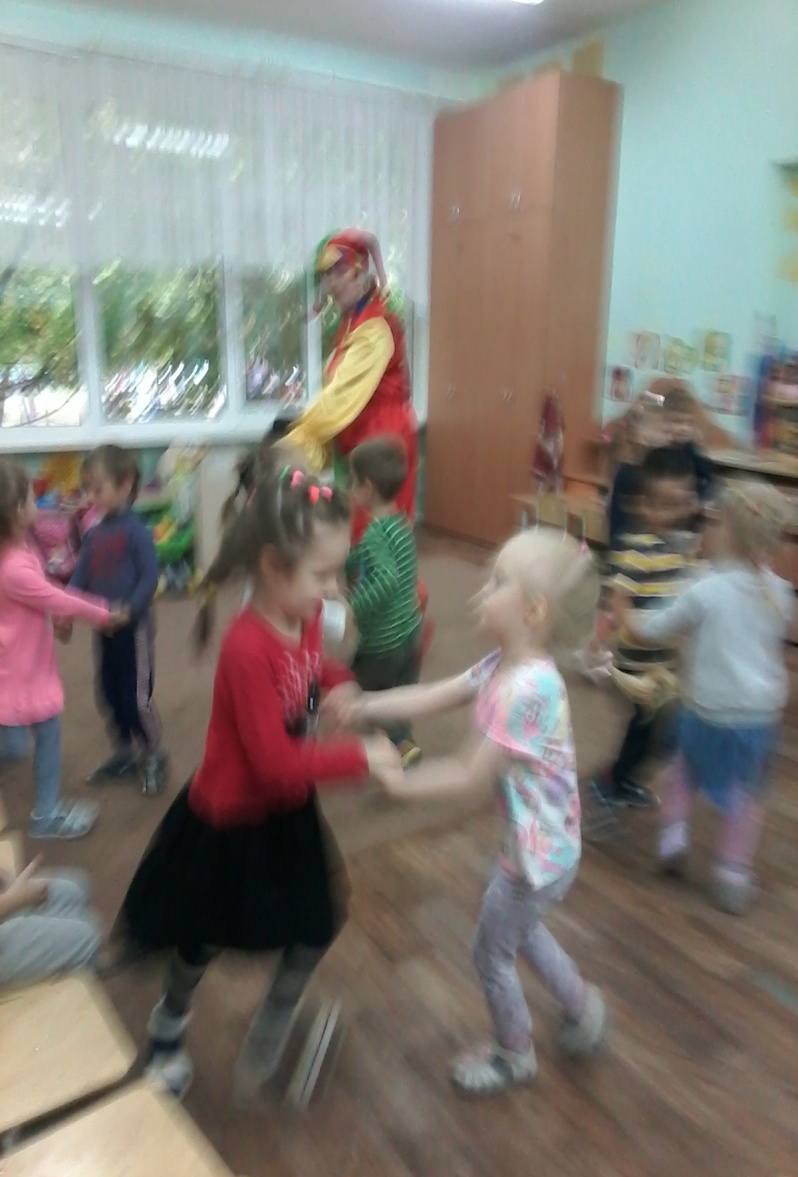 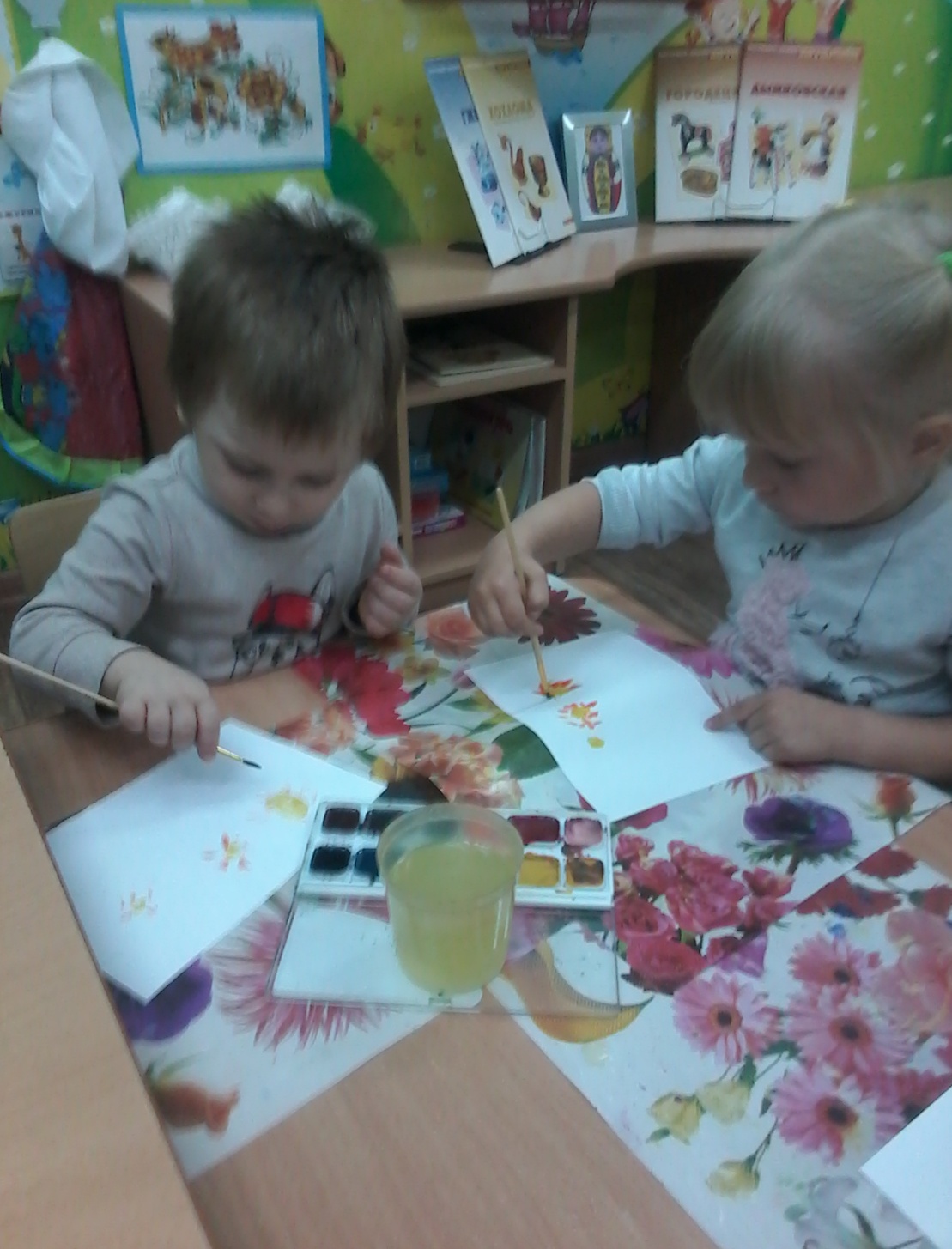 Рисовали цветы, которые увидели
 на клумбах нашего детского 
сада
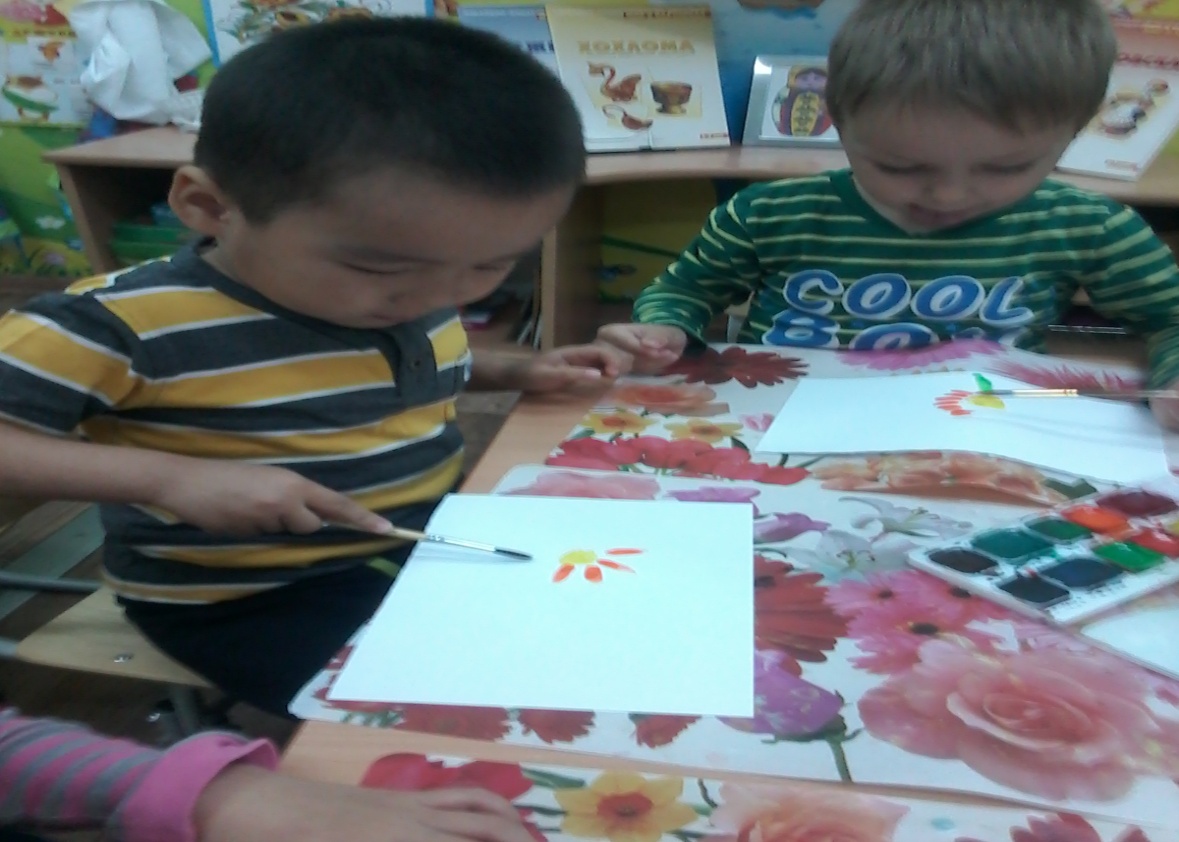 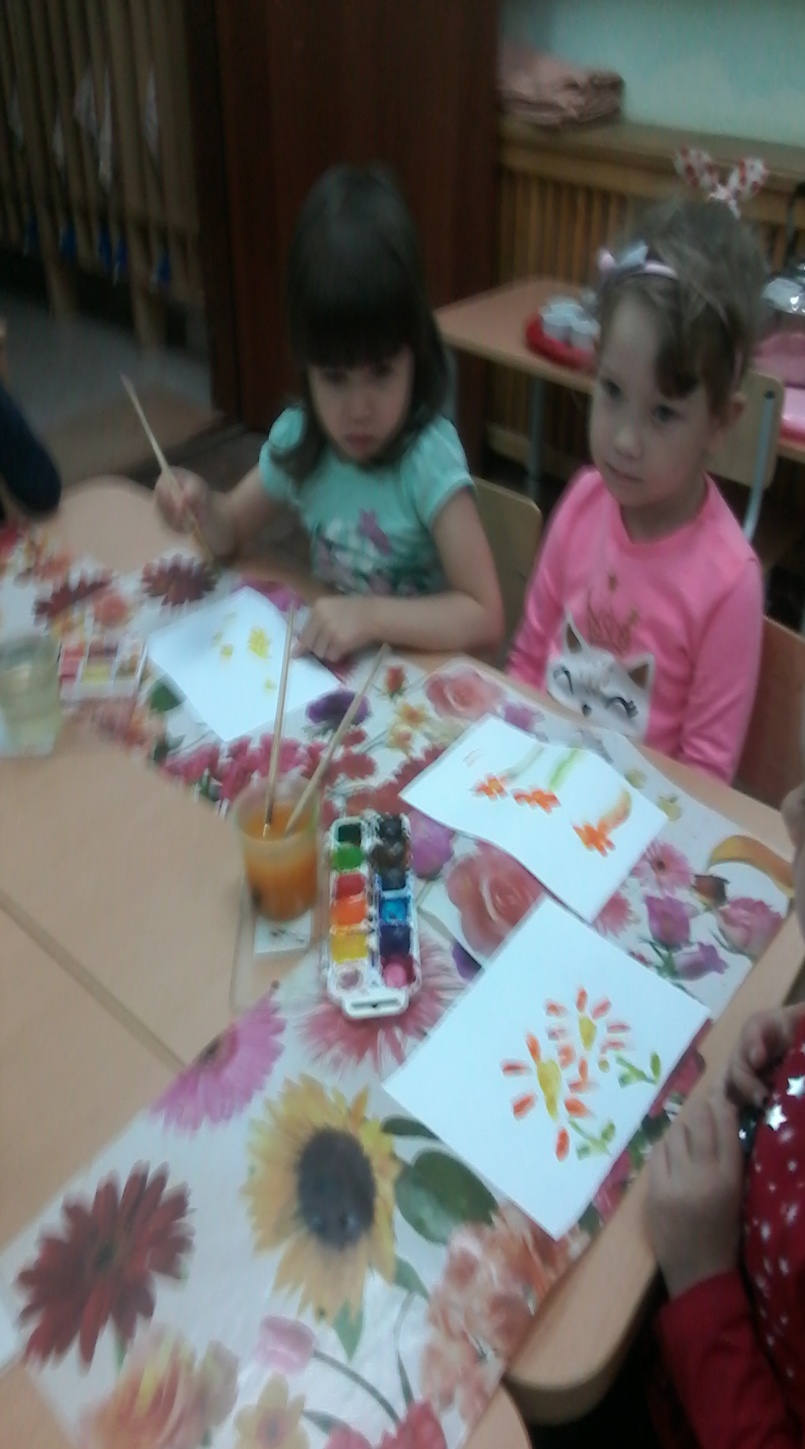 Провели беседу по правилам дорожного движения, вспомнили правила 
поведения ,когда идем в детский сад.
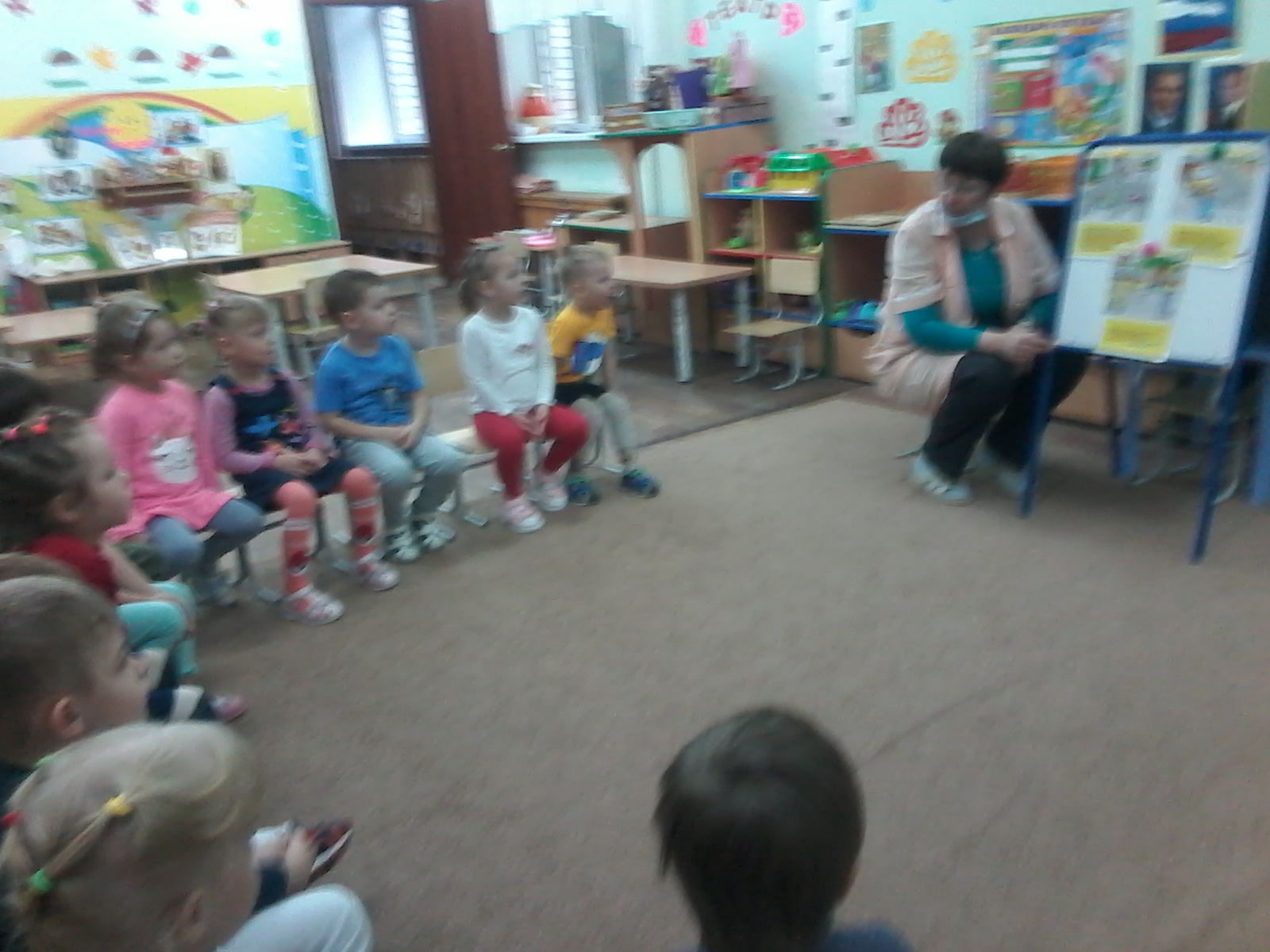 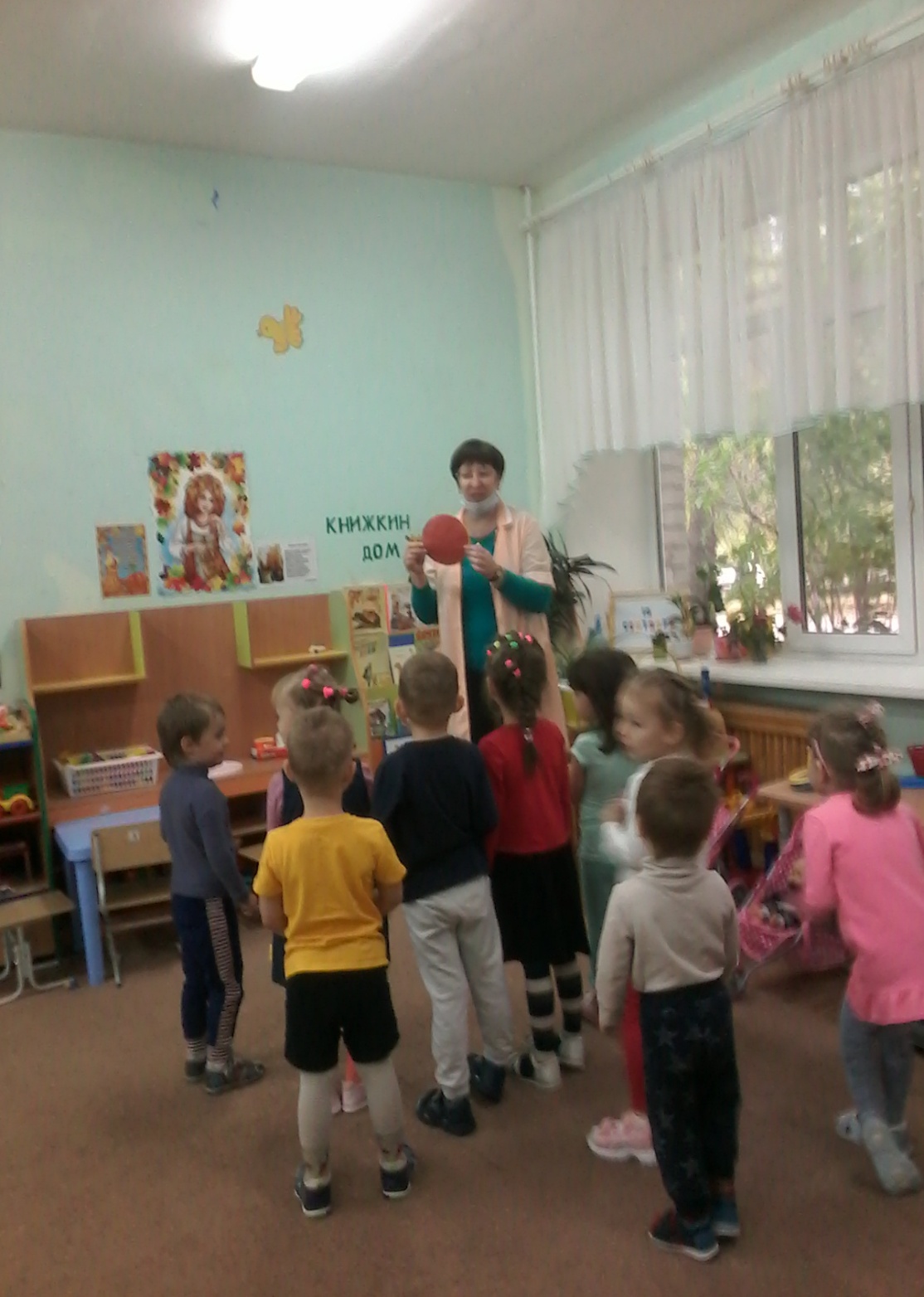 Играли в подвижную игру: 
« Светофор и автомобильчики»
Учебный год 2021 – 2022 в нашем детском саду начался, поздравляем всех 
 с началом учебного года!!!